The 5 Big Ideas in Beginning Reading
The 5 Big Ideas in Beginning Reading
Where did the 5 Big Ideas in Beginning Reading come from?

In 2000, the National Reading Panel was formed to review research on how children learn to read and determine which methods of teaching reading are most effective based on the research evidence.

www.reading.uoregon.edu
The 5 Big Ideas in Beginning Reading
PA
PA is foundation for the development
of all the other Big Ideas
[Speaker Notes: Q: What is the purpose of reading?  A:  To gain meaning from text (i.e. comprehension)]
BIG IDEA #1 = Phonological AwarenessPhonological Awareness is NOT Phonics
Phonological Awareness
Phonics = Alphabetic Principle
NOT PRINT
ORAL language skills that involve understanding the different ways in which spoken language can be broken down and manipulated
Examples = rhyming, clapping out syllables, identifying beginning/ending sounds, counting words in sentences, blending sounds to make words
PRINT
A method for teaching reading that makes the relationship between letters and their sounds explicit
“The K says /k/”
Phoneme Segmenting
SEGMENTING WITH BEADS
(Make,Take&Teach)
[Speaker Notes: Things to note in video: 
No mention of letter names (only sounds).  
No print]
BIG IDEA #1: Phonological Awareness
PHONOLOGICAL AWARENESSS
PHONEMIC AWARENESS
Broad term- includes phonemic awareness
Identify and manipulate larger parts of spoken language (rhyme, syllable, words)
Narrower, subcategory of phonological awareness
Identify and manipulate individual sounds of spoken words
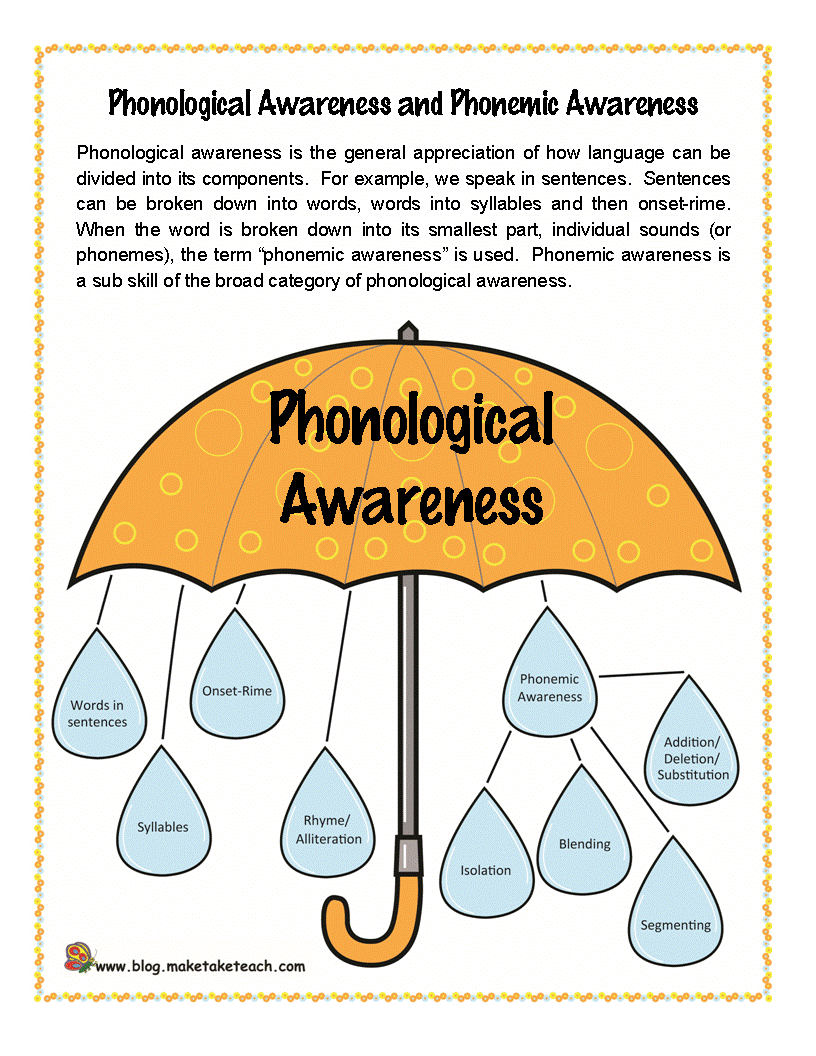 BIG IDEA #1: Phonological Awareness
http://reading.uoregon.edu/big_ideas/pa/pa_skills_seg.php#

https://m.youtube.com/watch?v=dquCtrqbKpY
BIG IDEA #1: Phonological Awareness
Phonological Awareness Hierarchy
BIG IDEA #1: Phonological Awareness
Phonological Awareness Hierarchy (cont’d)
BIG IDEA #1: Phonological Awareness Resources
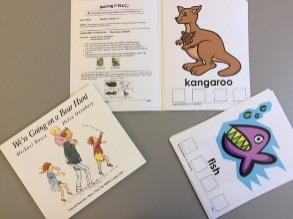 Kindergarten Language and Literacy in the Classroom (KLLIC)


                         Sounds Abound Storybook Activities (Linguisystems)  


Phonemic Awareness: Playing with Sounds to Strengthen Beginning Reading skills (www.creativeteaching.com)

                                               Make, Take & Teach: Phonemic Awareness Activity Pack 
                                                                           (www.maketaketeach.com)


Phonological Awareness Fun Park
             (www.superduperinc.com)
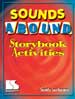 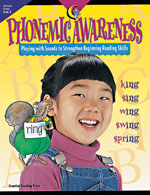 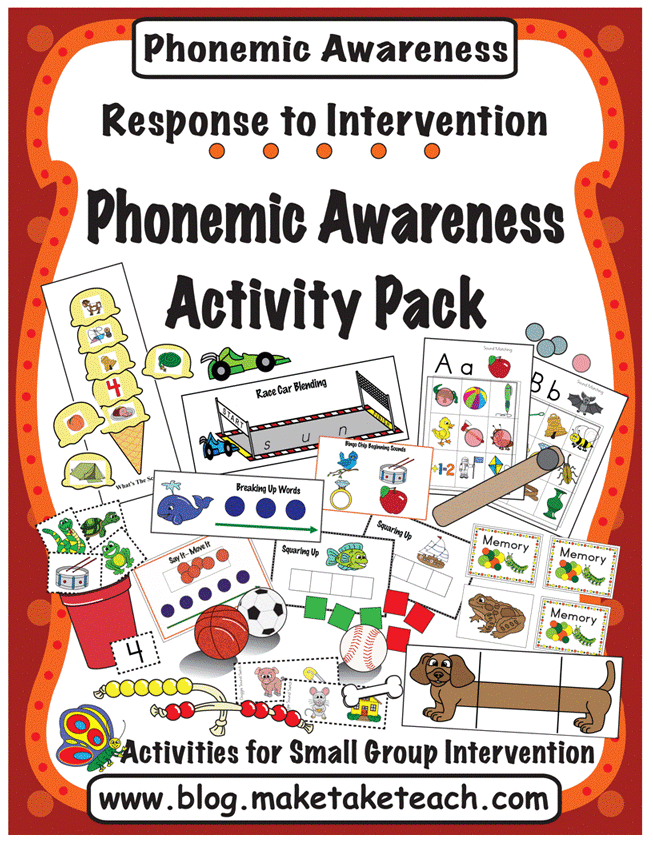 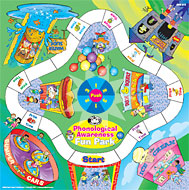 BIG IDEA #1: Phonological Awareness Activities
Syllable deletion  
KLLIC  (cycle 2)

Phoneme isolation
Stop that sound (KLLIC – cycle 7 intro)
Head, Waist, Toes (page 51 top – Phonemic Awareness) 
Doggie Where’s My Bone (Make, Take & Teach)- video example
Phoneme Isolation
Doggie, Where’s 
My Bone?
(Make, Take & Teach)
BIG IDEA #1: Phonological Awareness Activities
Phoneme Blending
Bubble Gum words (page 31 top – Phonemic Awareness)

Segmenting
Squaring Up (Make, Take & Teach)- video example
Phoneme Segmenting
SQUARING UP
(Make,Take&Teach)
BIG IDEA #1: Phonological Awareness
Phonological awareness is ORALLY processing the sounds and sound patterns in language.  
It is an essential precursor to phonic knowledge (PRINT).
Sound/letter relationships are meaningless if you are unable to process those sounds in language (i.e., Jolly Phonics without phonological awareness skills).
BIG IDEA #2: PHONICS
PHONICS = ALPHABETIC PRINCIPLE
Letter Factory = Letter-Sound Correspondence (video)
BIG IDEA #2: Phonics
Alphabetic principle requires 2 essential skills:

Sound-Letter Correspondence:  The ‘S’ says /ssssss/
Word Reading: sound out/decode words 
  (e.g. /ssss-aaa-t/= sat)
PA skill (ORAL blending) required to blend sounds in PRINT
[Speaker Notes: Example of decoding without PA foundation:  ‘sip’= sss-iii-p  pin]
Decoding Hierarchy
Least Difficult
VC Words - at, up
CVC Words -sat, cup
CCVC Words (blends) – stop, flip
Consonant Digraphs- thin, wash, chip
CVCe Words (silent e)- kite, make
Vowel Digraphs (2 vowels go walking) – bait, toe, meat
Diphthongs – boy, mouse, coin
R-Controlled Vowels- forest, teacher, purse
Most Difficult
BIG IDEA #2: PhonicsSuccessive Blending Strategy
8 step sequence for blending
Place the letter cards “s” “a” and “t” separated in a pocket chart or blending board
1. Point to the “s” and say /s/
2. Point to the “a” and say /a/
3. Physically slide the “a” over to the “s”
4. Slide finger along the “sa” and say /sa/
6. Point to the “t” and say /t/
6. Move the “t” card next to the “sa” to make the word “sat”
7. Slide finger under “sat” and say “sat” slowly
8. Read the word naturally
s
SIGHT WORDS- The words we cannot decode
High Frequency Words are those words that appear most often in written texts (constitute more than 50% of the words that early readers encounter)
High Frequency Words are often difficult for children to master because many of them cannot be sounded out/decoded 
Examples: “the”, “said”, “for”, and “where”.
Sight words are abstract, they do not trigger a concrete image (e.g. “were” vs. “cat”)
GOAL: See it Say it (DO NOT sound it out)
HIGH FREQUENCY WORDS- Resources
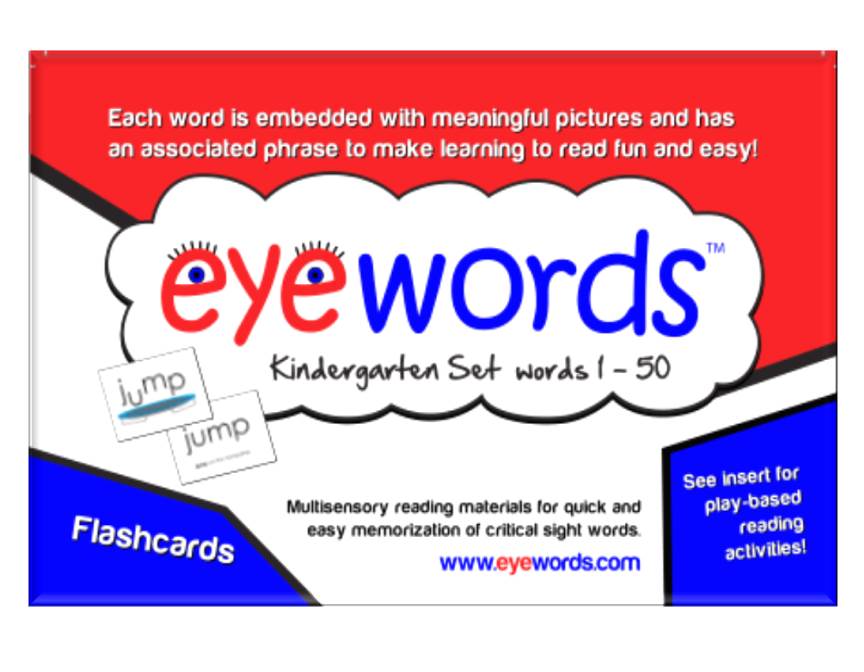 eyewords


Dolch Words  www.dolchsightwords.org
Nelson Kindergarten Teacher’s Book
      (page 94- List of High-Frequency Sight Words)
Reading A-Z www.readinga-z.com
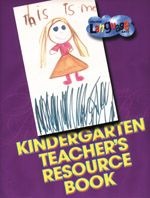 BIG IDEA #2: Phonics
Research Evidence
Most children do NOT learn to read or spell “naturally”, rather they learn from instruction.
Decoding is an essential and primary means of recognizing words.  There are simply too many in English to rely on memorization.
Good word identification does NOT primarily rely on guessing words from context or picture cues. 
Spelling words as they sound (invented spelling) enhances PA and letter knowledge and accelerates the acquisition of conventional spelling. 
Simmons, University of Oregon, 2002
Alphabetic Principle/ Phonics/Decoding Resources
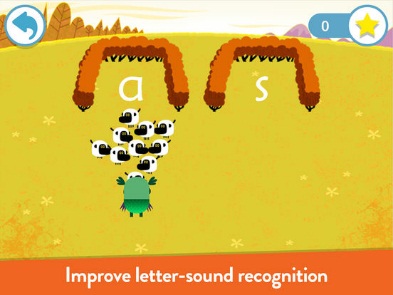 www.teachyourmonstertoread.com   

Jolly Phonics

Make, Take & Teach: Alphabetic Principle Activity Pack  
           www.maketaketeach.com  


Make, Take & Teach: Short Vowels & CVC Activity Pack
        www.maketaketeach.com
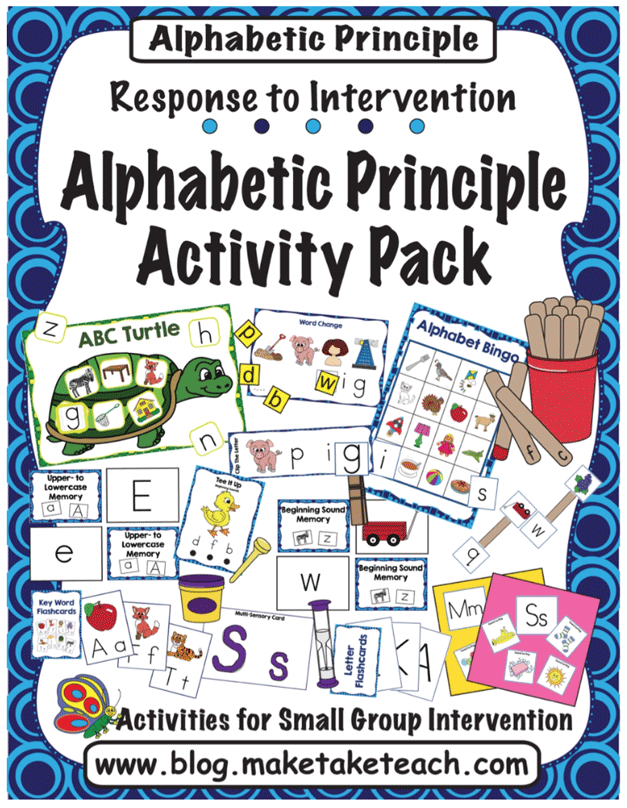 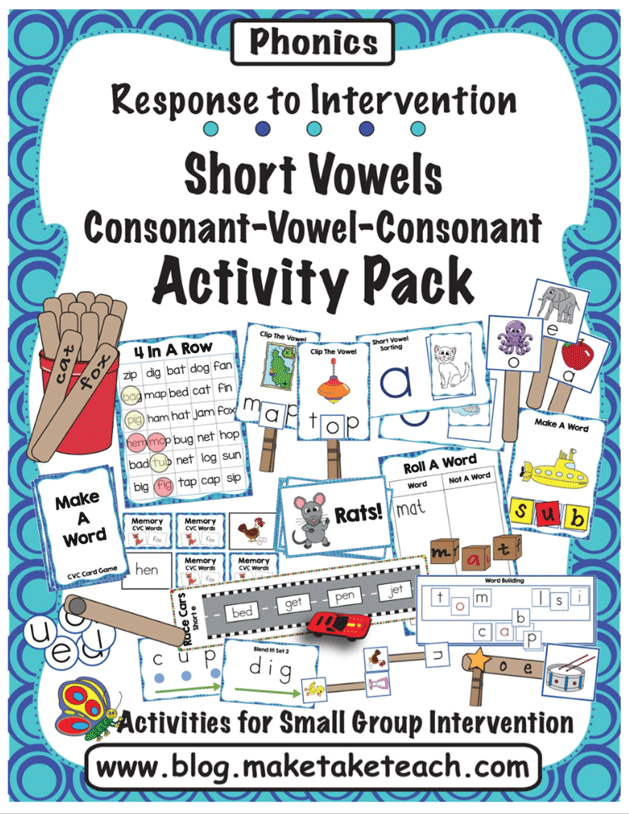 BIG IDEA # 1 & 2
Phonics builds on the foundation of phonemic awareness
The ability to apply phonic knowledge depends on satisfactory phonological awareness, but both can be developed together.
It is important to incorporate phonological awareness activities (ORAL) AND activities which teach how to ‘map’ those sounds onto letters or letter patterns (PRINT).
[Speaker Notes: i.e. activities that combine PA with phonics.  Helps students to apply PA skills to print.]
Oral Segmenting + Alphabetic Principle
Say it, Move it
Say it, Move it with letters
(Make, Take & Teach)
BIG IDEAS #1 & 2
“The combination of instruction in phonological awareness and phonics is the most favourable for successful early reading.” 

(Haskell, Foorman, & Swank, 1992)
BIG IDEA #3: Vocabulary
At ages 4 and 5, about 20% of all children show delays in vocabulary development (Ontario Ministry of Child and Youth Services)

Successful readers in Grade 1 or 2 are often unable to understand books they need to read by Grade 3 or 4 due to lack of adequate vocabulary (Canadian Language & Literacy Research Network)

By Grade 4, children whose vocabulary knowledge is below grade level are likely to have difficulties in reading comprehension, even if their word identification skills are strong (Supporting Students’ Vocabulary Development Through Play, Peterson,  February 2016)
[Speaker Notes: Bullet 3:  i.e. the student can decode words but not understand individual word meanings therefore can’t comprehend the text]
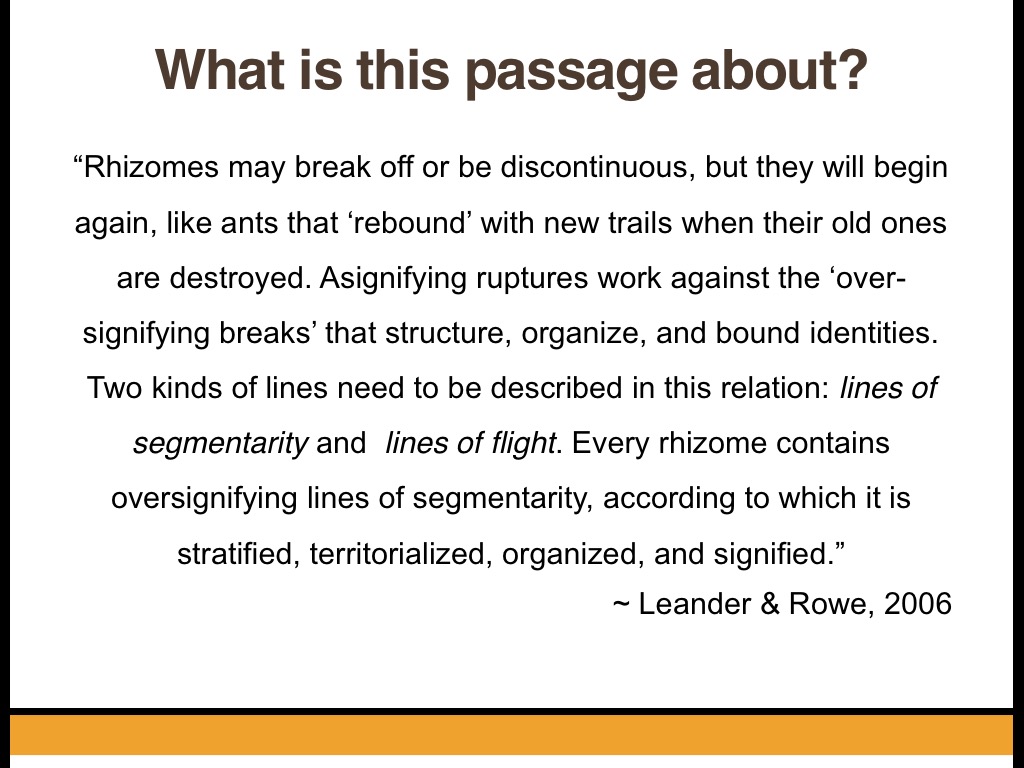 [Speaker Notes: Now if we tell you that a “rhizome” is a underground plant stem capable of producing the shoot and root systems of a new plant.  Does that help your comprehension of the passage??]
BIG IDEA #3: Vocabulary
The relationship between reading comprehension and vocabulary knowledge is strong and unequivocal 
      (Baumann & Kame’ennui, 1991; Stanovich 1986)

Even weak readers’ vocabulary knowledge is strongly correlated with the amount of reading they do 
     (Cunningham & Stanovich, 1998)
BIG IDEA #3: Teaching Vocabulary
Vocabulary instruction should include:
Intensive study of some words involving multiple exposures in a range of meaningful contexts

Direct teaching and modeling

Opportunities to use new vocabulary in discussions about books and related activities

Guided reading is an optimal time to target vocabulary
BIG IDEA #4Fluency
Fluency = speed + accuracy
40% of Grade 4 students read primarily in 1- or 2- word phrases, with little or no recognition of sentence structure
Fluency is the bridge between decoding/word recognition and comprehension.
Students who score lower on fluency also score lower on comprehension.
The Importance of Reading Fluency (video)
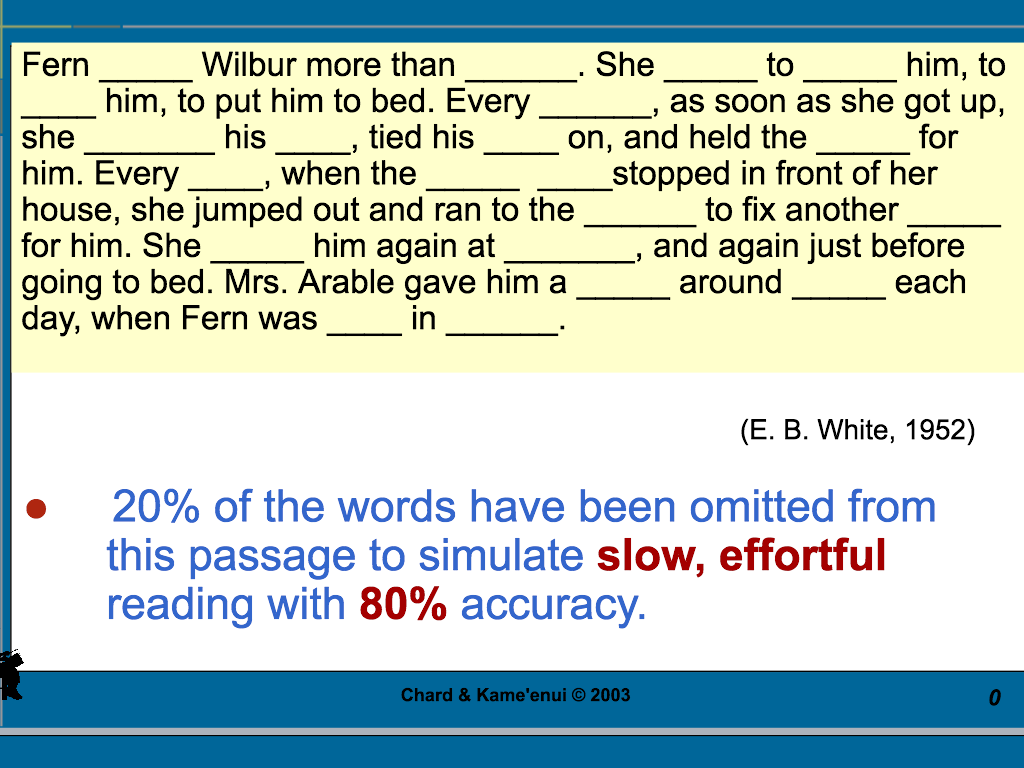 [Speaker Notes: Difficulty decoding/ word recognition made it very difficult to fully comprehend the passage. 
Q- What is the main idea of this passage?  A- Fern looks after Willbur
Q- What does Fern specifically do to look after Wilbur? A- Feeds him
Slow, effortful reading results in partial comprehension rather than full comprehension of the passage]
“If a reader has to spend too much time and energy figuring out what the words are, he/she will be unable to concentrate on what the words mean”. 

(Coyne, Kame’ennui, & Simmons, 2001)
BIG IDEA #4 Fluency
BIG IDEA #5Comprehension
The goal of reading is to obtain meaning from written text
Integrating oral language knowledge and decoding ability is required to achieve reading comprehension
Reading Comprehension in Kindergarten (video)
[Speaker Notes: If student has weak oral language skills but can decode…that is like the rhizome example.
If adequate oral language,  but weak decoding…..that is like Charlotte’s Web example.]
Reading fluency is necessary but not sufficient for reading comprehension
ORAL LANGUAGE
DECODING
You must be able to understand the words (vocabulary) to comprehend the text
You must be able to read (decode) the words in order to comprehend the text
The 5 Big Ideas in Beginning Reading
PA
To comprehend text, adequate
vocabulary is required
To develop vocabulary, we need access to texts at the right level. To read those texts, and absorb
meaning, we need to have developed reading fluency
PA
Fluency requires satisfactory sight word vocabulary (words we no longer have to decode) and automaticity with PA and phonics.
PAFlu
Decoding can only develop if we have an 
awareness of the sound (phonemes) of language.
PA
PA
PA is foundation for the development
of all the other Big Ideas
Tier 1 (Whole Class) Reading Resources
Kindergarten
Phonological Awareness (see resources)
Make, Take & Teach (Alphabetic Principle)
Reading A-Z Decodable Books
Jolly Phonics
Teach Your Monster to Read


Grade 1
Phonological Awareness (see resources)
Make, Take & Teach
Reading A-Z Decodable Books
Teach Your Child to Read in 100 Easy Lessons
Reading Mastery
Tier 2/3 Reading Intervention
Start with the foundational skills (Phonological Awareness & Alphabetic Principle- Big Ideas 1&2)

Reading Mastery/ Teach Your Child to Read in 100 Easy Lessons/ Corrective Reading
Student has adequate oral language (receptive/expressive language) and cognitive skills
Difficulty processing at the phoneme level (ORAL)
Difficulty blending sounds while decoding (PRINT)

Reading Milestones
Effective for students with language delays, developmental disabilities, communication impairments, hearing impairments, and English Language Learners (ELL).
Reading Resources
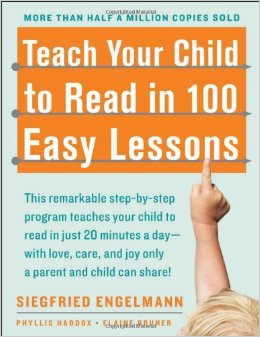 Teach Your Child to Read in 100 Easy Lessons 


Reading A-Z Decodable Books & Phonics Lessons 

Reading Mastery/
Corrective Reading

                               
                                 Reading Milestones
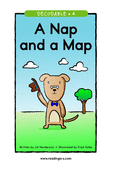 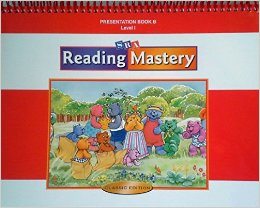 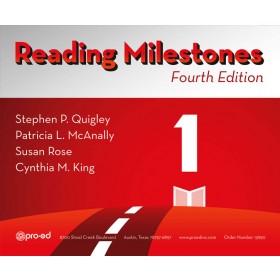 [Speaker Notes: Leveled Readers:  for students who already have foundational skills (PA and phonics).  They are working on improving fluency and possibly increasing automaticity with PA and phonics.

Decodable Books:  for students who need help with decoding.  

Both books look the same.]
Contact Information
Cheryl Cameron
Speech-Language Pathologist
London District Catholic School Board
(519) 663-2088 x 39000
ccameron@ldcsb.ca

Janice Long
Speech-Language Pathologist
London District Catholic School Board
(519) 663-2088 x 39004
jlong@ldcsb.ca